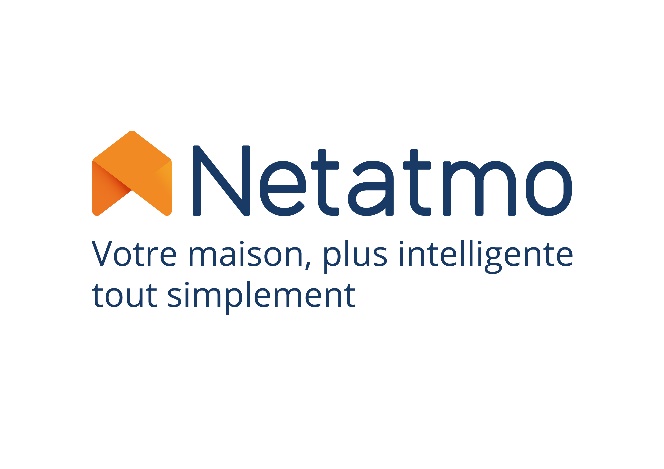 Onderzoek NetatmoRookmelders
Methodologie
Onderzoek uitgevoerd door Yougov namens Netatmo 


Steekproef
Steekproef van 1014 personen die representatief is voor de Belgische bevolking (18+)


Methodologie
Online enquête


Gebied
België 
Oktober 2020
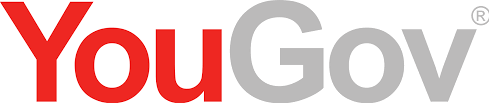 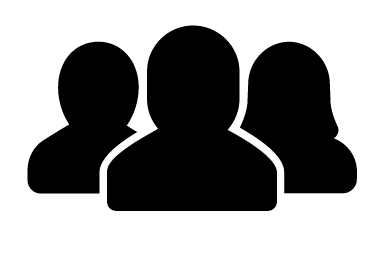 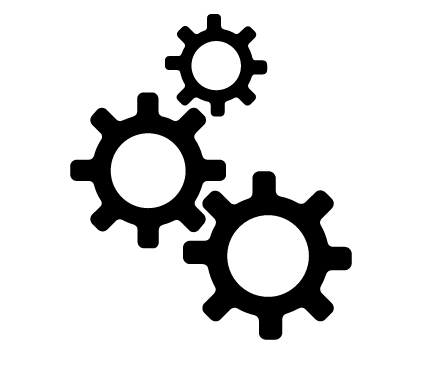 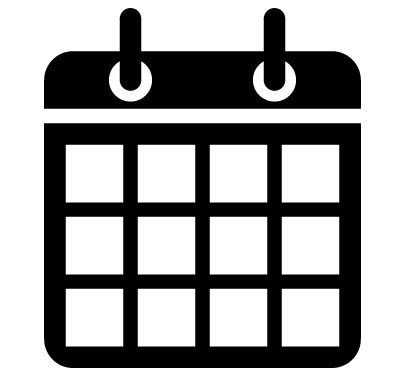 Voornaamste resultaten
#1 87% van de Belgen beschikt thuis over één of meerdere rookmelder(s).


#2 Meer dan de helft van de Belgen onderhoudt en vervangt zijn rookmelder(s) om de 10 jaar (67%). 62% van de Belgen voert een geluidstest uit en slechts 54% van hen verwijdert het stof van zijn rookmelder(s).

#3 De meeste rookmelders worden geïnstalleerd in de inkomhal of de gang (52%), het trappenhuis (42%) of de woonplaats (39%). In 31% van de gevallen wordt de rookmelder in de keuken geplaatst, een plek die niet is aangeraden voor de installatie van rookmelders
Het merendeel van de Belgen beschikt thuis over één of meerdere rookmelder(s), maar slechts 13% van hen weet of deze correct werkt (werken).
70% van de Belgen weet dat ze hun rookmelder(s) moeten onderhouden en om de 10 jaar moeten vervangen, maar doet dit niet
In België worden rookmelders het vaakst geïnstalleerd in de inkomhal of de gang.